Adversarial search
David Kauchak
CS52 – Spring 2016
Admin
Assignment 6

Assignment 7
Game playing
Why study games?

In, why try and write computer programs that can play games?
Why study games
Clear success criteria
Good motivator to push research

Important historically for AI
Fun 

Some real-world problems fit this model
game theory (economics)
multi-agent problems
Game playing results?
Tic Tac Toe
We want to write a program to play Tic Tac Toe.

How would you do it?

What types of decisions does it have to make?
Tic Tac Toe
X
X
O
For any board configuration
O
O
O
X
X
What move should ‘X’ make?
X
X
O
Needs to make a move (ideally as good as possible)
X
O
O
O
X
X
Tic Tac Toe
For any board configuration
What move should ‘X’ make?
X
Needs to make a move (ideally as good as possible)
Tic Tac Toe
O
X
For any board configuration
What move should ‘X’ make?
O
X
Needs to make a move (ideally as good as possible)
X
Tic Tac Toe
How can we “learn” this (or figure it out)?
Tic Tac Toe as search
Key idea: search all possible moves/configurations
Tic Tac Toe as search
X
X
…
X
Explore all possible first moves by ‘X’
Tic Tac Toe as search
X
X
…
X
Then, explore all possible next moves by ‘O’
Tic Tac Toe as search
X
X
O
X
O
X
…
O
Explore all possible next moves by ‘O’
Tic Tac Toe as search
X
X
O
X
O
X
…
O
Then, explore all possible next moves by ‘X’
Tic Tac Toe as search
X
O
X
O
X
X
O
O
X
X
…
X
Explore all possible next moves by ‘X’
Tic Tac Toe as search
X
O
X
O
X
X
O
O
X
X
…
X
When do we stop?
Tic Tac Toe as search
Eventually, we’ll get to an game end
X
X
X
X
X
X
O
O
O
…
X
O
O
X
X
O
O
X
O
O
X
O
X
O
X
O
X
LOSE
WIN
TIE
How does this help us?
Try and make moves that move us towards a win, i.e. where there are leaves with a WIN.
Tic Tac Toe
X’s turn
x
x
…
x
O’s turn
x
o
x
o
x
…
o
X’s turn
…
…
…
Problem: we don’t know what ‘O’ will do
I’m X, what will ‘O’ do?
X
X
O
O
X
O
X
O’s turn
X
X
X
X
O
O
O
X
O
O
X
O
O
O
X
X
Minimizing risk
X
X
O
The program doesn’t know what move O (the opponent) will make

It can assume, though, that it will try and make the best move possible

Even if O actually makes a different move, we’re no worse off.  Why?
O
X
O
X
X
X
X
X
O
O
O
X
O
O
X
O
O
O
X
X
Defining a scoring function
X
X
X
X
X
X
O
O
O
…
X
O
O
X
X
O
O
X
O
O
X
O
X
O
X
O
X
LOSE
WIN
TIE
+1
0
-1
Idea: 
define a function that gives us a “score” for how good each board state is for us
higher scores mean better for us
Defining a scoring function
X
X
O
O
O
Our (X) turn
O
X
X
What should be the score of this board state?
+1: we can get to a win
Defining a scoring function
X
X
O
Opponent’s (O) turn
O
X
O
X
What should be the score of this board state?
-1: opponent can get to a win (we lose)
Defining a scoring function
X
X
O
O
X
O
-1
X
Opponent’s (O) turn
X
X
X
X
O
O
O
X
O
O
X
O
O
O
X
X
+1
-1
Defining a scoring function
X
O
O
Our (X) turn
X
What should be the score of this board state?
Defining a scoring function
X
O
Our (X) turn
O
X
X
O
O turn
O
What’s the score of this state?
X
X
X
O
X
O
O
X
O
X
O
O
O
O
O
X turn
+1
O
+1
O
+1
+1
X
O
X
X
X
X
X
X
X
O
X
O
X
O
O
O
X
X
X
X
O
O
O
O
O
O
+1
+1
+1
+1
X
X
O
X
X
X
X
X
X
X
X
[Speaker Notes: - No matter what choice O makes at this stage, we still have a choice where we can win.]
Defining a scoring function
X
O
What’s the score of this state?
Our (X) turn
+1
O
X
X
O
O turn
+1
O
X
X
X
O
X
O
O
X
O
X
O
O
O
O
O
X turn
+1
O
+1
O
+1
+1
X
O
X
X
X
X
X
X
X
O
X
O
X
O
O
O
X
X
X
X
O
O
O
O
O
O
+1
+1
+1
+1
X
X
O
X
X
X
X
X
X
X
X
[Speaker Notes: Since we get to choose at this stage AND if we choose to place an X in the lower left we win, this state is a win]
Defining a scoring function
X
Our (X) turn
O
What should be the score of this state?
0: If we play perfectly and so does O, the best we can do is a tie (could do better if O makes a mistake)
How should X play?
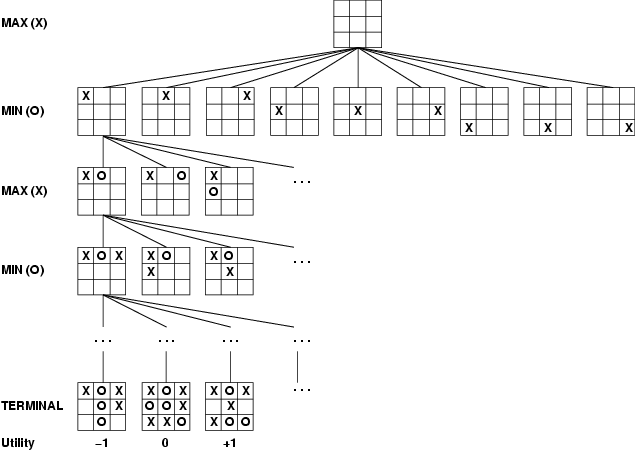 How should X play?
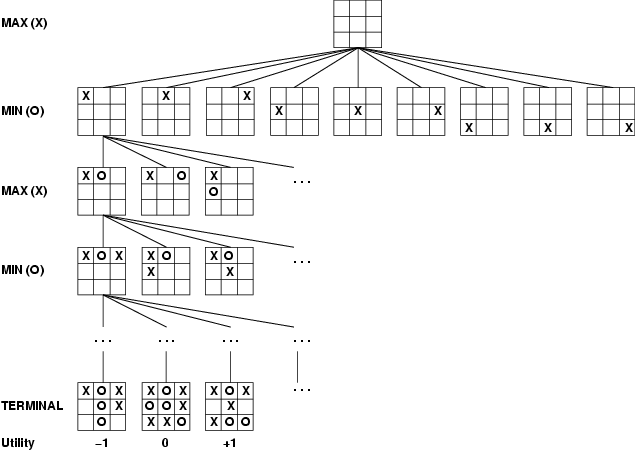 When it’s “my” turn, pick the highest scoring state

When it’s the opponent’s turn, assume the lowest scoring state (from my perspective)

If we can reach the end games, we can percolate these answers all the way back up
How to calculate this tree
Start from the leaves and propagate the score up:
if X’s turn, pick the move that maximizes the utility
if O’s turn, pick the move that minimizes the utility
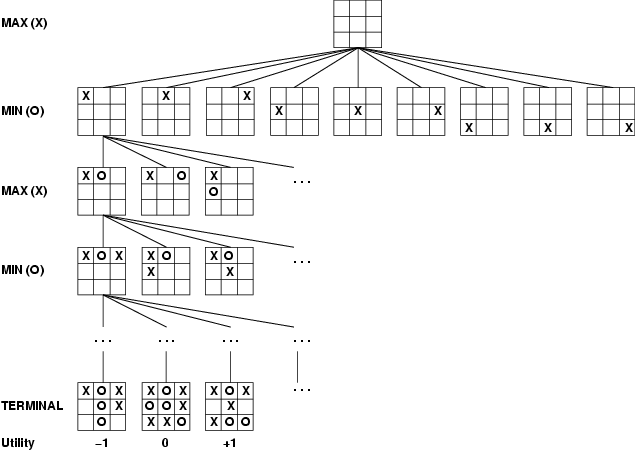 This results in an optimal strategy!
Another example: Baby Nim
MAX
MIN
Take 1 or 2 sticks at each turn
Goal: take the last stick
MAX
What move should I take?
MIN
MAX
Baby Nim
5
2
1
4
3
2
1
2
1
2
1
3
2
1
2
1
2
1
2
1
2
1
1
W
1
W
W
1
1
1
2
1
1
W
W
W
W
1
W
MAX
MAX
MIN
MIN
Take 1 or 2 at each turn
Goal: take the last stick
MAX
MAX
MAX wins
MIN
MIN
W
= 1.0
MAX
MAX
W
= -1.0
MIN wins/
MAX loses
Baby Nim
5
2
1
4
3
2
1
2
1
2
1
3
2
1
2
1
2
1
2
1
2
1
1
W
1
W
W
1
1
1
2
1
1
W
W
W
W
1
W
MAX
MAX
MIN
MIN
Take 1 or 2 at each turn
Goal: take the last match
MAX
MAX
MAX wins
MIN
MIN
1.0
1.0
W
1.0
= 1.0
?
MAX
MAX
W
= -1.0
-1.0
-1.0
-1.0
-1.0
MIN wins/
MAX loses
1.0
Baby Nim
5
2
1
4
3
2
1
2
1
2
1
3
2
1
2
1
2
1
2
1
2
1
1
W
1
W
W
1
1
1
2
1
1
W
W
W
W
1
W
MAX
MAX
MIN
MIN
Take 1 or 2 at each turn
Goal: take the last match
MAX
MAX
MAX wins
?
MIN
MIN
1.0
1.0
W
1.0
= 1.0
MAX
MAX
W
= -1.0
1.0
-1.0
-1.0
-1.0
-1.0
MIN wins/
MAX loses
1.0
Baby Nim
5
2
1
4
3
2
1
2
1
2
1
3
2
1
2
1
2
1
2
1
2
1
1
W
1
W
W
1
1
1
2
1
1
W
W
W
W
1
W
MAX
MAX
MIN
MIN
Take 1 or 2 at each turn
Goal: take the last match
MAX
MAX
MAX wins
?
MIN
MIN
-1.0
1.0
1.0
W
1.0
= 1.0
MAX
MAX
W
= -1.0
1.0
-1.0
-1.0
-1.0
-1.0
MIN wins/
MAX loses
1.0
Baby Nim
5
2
1
4
3
2
1
2
1
2
1
3
2
1
2
1
2
1
2
1
2
1
1
W
1
W
W
1
1
1
2
1
1
W
W
W
W
1
W
MAX
MAX
MIN
MIN
Take 1 or 2 at each turn
Goal: take the last match
?
MAX
MAX
MAX wins
MIN
MIN
-1.0
-1.0
1.0
1.0
W
1.0
= 1.0
MAX
MAX
W
= -1.0
1.0
-1.0
-1.0
-1.0
-1.0
MIN wins/
MAX loses
1.0
Baby Nim
5
2
1
4
3
2
1
2
1
2
1
3
2
1
2
1
2
1
2
1
2
1
1
W
1
W
W
1
1
1
2
1
1
W
W
W
W
1
W
MAX
MAX
MIN
MIN
Take 1 or 2 at each turn
Goal: take the last match
MAX
MAX
-1.0
MAX wins
?
MIN
MIN
-1.0
-1.0
1.0
1.0
W
1.0
= 1.0
MAX
MAX
W
= -1.0
1.0
-1.0
-1.0
-1.0
-1.0
MIN wins/
MAX loses
1.0
Baby Nim
5
2
1
4
3
2
1
2
1
2
1
3
2
1
2
1
2
1
2
1
2
1
1
W
1
W
W
1
1
1
2
1
1
W
W
W
W
1
W
MAX
MAX
MIN
MIN
Take 1 or 2 at each turn
Goal: take the last match
?
MAX
MAX
-1.0
MAX wins
MIN
MIN
-1.0
-1.0
-1.0
1.0
1.0
W
1.0
= 1.0
MAX
MAX
W
= -1.0
1.0
-1.0
-1.0
-1.0
-1.0
MIN wins/
MAX loses
1.0
Baby Nim
5
2
1
4
3
2
1
2
1
2
1
3
2
1
2
1
2
1
2
1
2
1
1
W
1
W
W
1
1
1
2
1
1
W
W
W
W
1
W
MAX
MAX
?
MIN
MIN
Take 1 or 2 at each turn
Goal: take the last match
MAX
MAX
-1.0
1.0
MAX wins
MIN
MIN
-1.0
-1.0
-1.0
1.0
1.0
W
1.0
= 1.0
MAX
MAX
W
= -1.0
1.0
-1.0
-1.0
-1.0
-1.0
MIN wins/
MAX loses
1.0
Baby Nim
5
2
1
4
3
2
1
2
1
2
1
3
2
1
2
1
2
1
2
1
2
1
1
W
1
W
W
1
1
1
2
1
1
W
W
W
W
1
W
MAX
MAX
MIN
MIN
-1.0
Take 1 or 2 at each turn
Goal: take the last match
MAX
MAX
1.0
-1.0
MAX wins
?
MIN
MIN
-1.0
-1.0
-1.0
1.0
1.0
W
1.0
= 1.0
MAX
MAX
W
= -1.0
1.0
-1.0
-1.0
-1.0
-1.0
MIN wins/
MAX loses
1.0
Baby Nim
5
2
1
4
3
2
1
2
1
2
1
3
2
1
2
1
2
1
2
1
2
1
1
W
1
W
W
1
1
1
2
1
1
W
W
W
W
1
W
MAX
MAX
MIN
MIN
-1.0
Take 1 or 2 at each turn
Goal: take the last match
?
MAX
MAX
1.0
-1.0
MAX wins
?
MIN
MIN
-1.0
-1.0
-1.0
-1.0
1.0
1.0
W
1.0
= 1.0
MAX
MAX
W
= -1.0
1.0
-1.0
-1.0
-1.0
-1.0
MIN wins/
MAX loses
1.0
Baby Nim
5
2
1
4
3
2
1
2
1
2
1
3
2
1
2
1
2
1
2
1
2
1
1
W
1
W
W
1
1
1
2
1
1
W
W
W
W
1
W
MAX
MAX
MIN
MIN
-1.0
Take 1 or 2 at each turn
Goal: take the last match
?
MAX
MAX
1.0
1.0
-1.0
MAX wins
MIN
MIN
-1.0
-1.0
-1.0
-1.0
1.0
1.0
W
1.0
= 1.0
MAX
MAX
W
= -1.0
1.0
-1.0
-1.0
-1.0
-1.0
MIN wins/
MAX loses
1.0
Baby Nim
5
2
1
4
3
2
1
2
1
2
1
3
2
1
2
1
2
1
2
1
2
1
1
W
1
W
W
1
1
1
2
1
1
W
W
W
W
1
W
MAX
MAX
?
MIN
MIN
-1.0
Take 1 or 2 at each turn
Goal: take the last match
MAX
MAX
1.0
1.0
1.0
-1.0
MAX wins
MIN
MIN
-1.0
-1.0
-1.0
-1.0
1.0
1.0
W
1.0
= 1.0
MAX
MAX
W
= -1.0
1.0
-1.0
-1.0
-1.0
-1.0
MIN wins/
MAX loses
1.0
Baby Nim
5
2
1
4
3
2
1
2
1
2
1
3
2
1
2
1
2
1
2
1
2
1
1
W
1
W
W
1
1
1
2
1
1
W
W
W
W
1
W
Which move?
MAX
MAX
MIN
MIN
1.0
-1.0
Take 1 or 2 at each turn
Goal: take the last match
MAX
MAX
1.0
1.0
1.0
-1.0
MAX wins
MIN
MIN
-1.0
-1.0
-1.0
-1.0
1.0
1.0
W
1.0
= 1.0
MAX
MAX
W
= -1.0
1.0
-1.0
-1.0
-1.0
-1.0
MIN wins/
MAX loses
1.0
Baby Nim
5
2
1
4
3
2
1
2
1
2
1
3
2
1
2
1
2
1
2
1
2
1
1
W
1
W
W
1
1
1
2
1
1
W
W
W
W
1
W
could still win, but not optimal!!!
MAX
MAX
MIN
MIN
1.0
-1.0
Take 1 or 2 at each turn
Goal: take the last match
MAX
MAX
1.0
1.0
1.0
-1.0
MAX wins
MIN
MIN
-1.0
-1.0
-1.0
-1.0
1.0
1.0
W
1.0
= 1.0
MAX
MAX
W
= -1.0
1.0
-1.0
-1.0
-1.0
-1.0
MIN wins/
MAX loses
1.0
A11
A21
A31
A12
A22
A32
A13
A23
A33
3
2
14
12
4
5
8
6
2
One more minimax example
MAX
A1
A2
A3
MIN
Which move should be made: A1, A2 or A3?
One more minimax example
MAX
A1
A2
A3
MIN
3
2
2
A11
A12
A13
A21
A22
A23
A31
A32
A33
3
12
8
2
4
6
5
2
14
Properties of minimax
Yes (if tree is finite)
Yes (against an optimal opponent)
Minimax is optimal!

What are the requirements to use minimax (i.e. what types of games can we solve)?
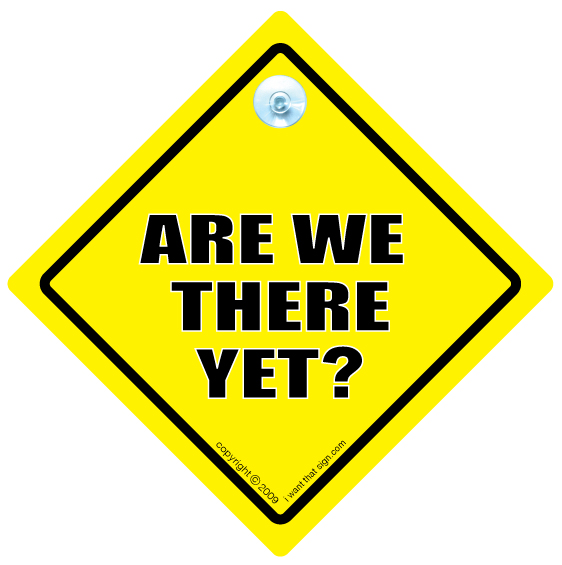 O(bm)
O(bm) (depth-first exploration)
Properties of minimax
Yes (if tree is finite)
Yes (against an optimal opponent)
Minimax is optimal!

What are the requirements to use minimax (i.e. what types of games can we solve)?
Must have full view of board state (e.g. stratego wouldn’t work)
No chance/probability
Board state space can’t be too big!
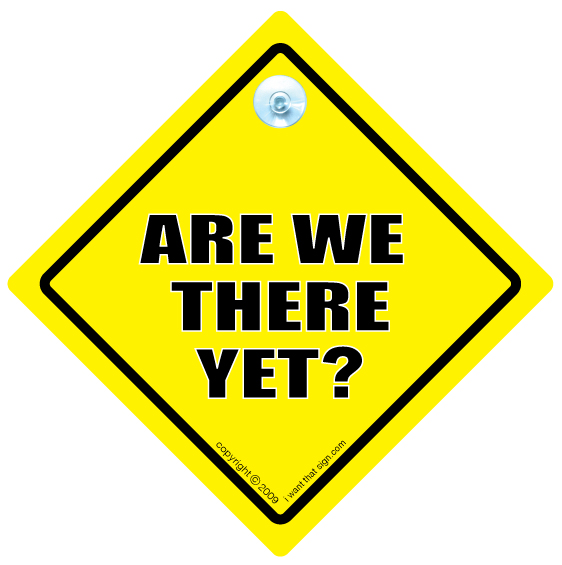 O(bm)
O(bm) (depth-first exploration)
Game state size
What impacts the size of the board state space?
Game state size
What impacts the size of the board state space?
Number of possible moves from each board state
Number of moves before the game finishes (depth of the tree)
Game state space size
0 Ply
1 Ply
2 Ply
Branching Factor Estimates
for different two-player games
Tic-tac-toe            4
Connect Four       7
Checkers           10
Othello               30
Chess                35
Go                    300
How many of this can we solve optimally?
Game state space size
0 Ply
1 Ply
2 Ply
Can search entire space
Branching Factor Estimates
for different two-player games
Tic-tac-toe            4
Connect Four       7
Checkers           10
Othello               30
Chess                35
Go                    300
“solved” games
CHINOOK (2007)
Can’t 
computer-dominated
Mastermind revisited
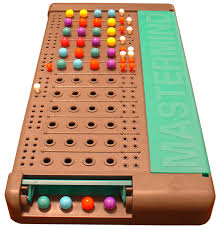 Leverage some of these ideas for Mastermind!
3 colors, 3 pegs
3 Colors: Red, Green, Blue
3 pegs: [____, ____, ____]
How many different codes?
3 colors, 3 pegs
27! (colorspegs = 33)
[Red, Red, Red]
[Red, Red, Green]
[Red, Red, Blue]
[Red, Green, Red]
[Red, Green, Green]
[Red, Green, Blue]
[Red, Blue, Red]
[Red, Blue, Green]
[Red, Blue, Blue]
[Green, Red, Red]
[Green, Red, Green]
[Green, Red, Blue]
[Green, Green, Red]
[Green, Green, Green]
[Green, Green, Blue]
[Green, Blue, Red]
[Green, Blue, Green]
[Green, Blue, Blue]
[Blue, Red, Red]
[Blue, Red, Green]
[Blue, Red, Blue]
[Blue, Green, Red]
[Blue, Green, Green]
[Blue, Green, Blue]
[Blue, Blue, Red]
[Blue, Blue, Green]
[Blue, Blue, Blue]
3 colors, 3 pegs
[Red, Red, Red]
[Red, Red, Green]
[Red, Red, Blue]
[Red, Green, Red]
[Red, Green, Green]
[Red, Green, Blue]
[Red, Blue, Red]
[Red, Blue, Green]
[Red, Blue, Blue]
[Green, Red, Red]
[Green, Red, Green]
[Green, Red, Blue]
[Green, Green, Red]
[Green, Green, Green]
[Green, Green, Blue]
[Green, Blue, Red]
[Green, Blue, Green]
[Green, Blue, Blue]
[Blue, Red, Red]
[Blue, Red, Green]
[Blue, Red, Blue]
[Blue, Green, Red]
[Blue, Green, Green]
[Blue, Green, Blue]
[Blue, Blue, Red]
[Blue, Blue, Green]
[Blue, Blue, Blue]
Codemaker chooses this code
Naïve approach (assignment 3)
What would our naïve approach guess first?
[Red, Red, Red]
[Red, Red, Green]
[Red, Red, Blue]
[Red, Green, Red]
[Red, Green, Green]
[Red, Green, Blue]
[Red, Blue, Red]
[Red, Blue, Green]
[Red, Blue, Blue]
[Green, Red, Red]
[Green, Red, Green]
[Green, Red, Blue]
[Green, Green, Red]
[Green, Green, Green]
[Green, Green, Blue]
[Green, Blue, Red]
[Green, Blue, Green]
[Green, Blue, Blue]
[Blue, Red, Red]
[Blue, Red, Green]
[Blue, Red, Blue]
[Blue, Green, Red]
[Blue, Green, Green]
[Blue, Green, Blue]
[Blue, Blue, Red]
[Blue, Blue, Green]
[Blue, Blue, Blue]
Naïve approach (assignment 3)
Exact  Inexact
Guess 1: [Red, Red, Red]
Response?
(codemaker)
[Red, Red, Red]
[Red, Red, Green]
[Red, Red, Blue]
[Red, Green, Red]
[Red, Green, Green]
[Red, Green, Blue]
[Red, Blue, Red]
[Red, Blue, Green]
[Red, Blue, Blue]
[Green, Red, Red]
[Green, Red, Green]
[Green, Red, Blue]
[Green, Green, Red]
[Green, Green, Green]
[Green, Green, Blue]
[Green, Blue, Red]
[Green, Blue, Green]
[Green, Blue, Blue]
[Blue, Red, Red]
[Blue, Red, Green]
[Blue, Red, Blue]
[Blue, Green, Red]
[Blue, Green, Green]
[Blue, Green, Blue]
[Blue, Blue, Red]
[Blue, Blue, Green]
[Blue, Blue, Blue]
Naïve approach (assignment 3)
Exact  Inexact
0
0
Guess 1: [Red, Red, Red]
Response
(codemaker)
[Red, Red, Red]
[Red, Red, Green]
[Red, Red, Blue]
[Red, Green, Red]
[Red, Green, Green]
[Red, Green, Blue]
[Red, Blue, Red]
[Red, Blue, Green]
[Red, Blue, Blue]
[Green, Red, Red]
[Green, Red, Green]
[Green, Red, Blue]
[Green, Green, Red]
[Green, Green, Green]
[Green, Green, Blue]
[Green, Blue, Red]
[Green, Blue, Green]
[Green, Blue, Blue]
[Blue, Red, Red]
[Blue, Red, Green]
[Blue, Red, Blue]
[Blue, Green, Red]
[Blue, Green, Green]
[Blue, Green, Blue]
[Blue, Blue, Red]
[Blue, Blue, Green]
[Blue, Blue, Blue]
Which ones can we eliminate?
Naïve approach (assignment 3)
Exact  Inexact
0
0
Guess 1: [Red, Red, Red]
Response
(codemaker)
[Red, Red, Red]
[Red, Red, Green]
[Red, Red, Blue]
[Red, Green, Red]
[Red, Green, Green]
[Red, Green, Blue]
[Red, Blue, Red]
[Red, Blue, Green]
[Red, Blue, Blue]
[Green, Red, Red]
[Green, Red, Green]
[Green, Red, Blue]
[Green, Green, Red]
[Green, Green, Green]
[Green, Green, Blue]
[Green, Blue, Red]
[Green, Blue, Green]
[Green, Blue, Blue]
[Blue, Red, Red]
[Blue, Red, Green]
[Blue, Red, Blue]
[Blue, Green, Red]
[Blue, Green, Green]
[Blue, Green, Blue]
[Blue, Blue, Red]
[Blue, Blue, Green]
[Blue, Blue, Blue]
Any with red in them: 19 removed
Naïve approach (assignment 3)
What would our naïve approach guess next?
[Green, Green, Green]
[Green, Green, Blue]

[Green, Blue, Green]
[Green, Blue, Blue]
[Blue, Green, Green]
[Blue, Green, Blue]

[Blue, Blue, Green]
[Blue, Blue, Blue]
Naïve approach (assignment 3)
Exact  Inexact
Guess 2: [Green, Green, Green]
Response?
(codemaker)
[Green, Green, Green]
[Green, Green, Blue]

[Green, Blue, Green]
[Green, Blue, Blue]
[Blue, Green, Green]
[Blue, Green, Blue]

[Blue, Blue, Green]
[Blue, Blue, Blue]
Naïve approach (assignment 3)
Exact  Inexact
Guess 2: [Green, Green, Green]
1
0
Response?
(codemaker)
[Green, Green, Green]
[Green, Green, Blue]

[Green, Blue, Green]
[Green, Blue, Blue]
[Blue, Green, Green]
[Blue, Green, Blue]

[Blue, Blue, Green]
[Blue, Blue, Blue]
Which ones can we eliminate?
Naïve approach (assignment 3)
Exact  Inexact
Guess 2: [Green, Green, Green]
1
0
Response?
(codemaker)
[Green, Green, Green]
[Green, Green, Blue]

[Green, Blue, Green]
[Green, Blue, Blue]
[Blue, Green, Green]
[Blue, Green, Blue]

[Blue, Blue, Green]
[Blue, Blue, Blue]
Must have one green: removed 5.
Naïve approach (assignment 3)
What would our naïve approach guess next?
[Green, Blue, Blue]
[Blue, Green, Blue]

[Blue, Blue, Green]
Naïve approach (assignment 3)
Exact  Inexact
Guess 3: [Green, Blue, Blue]
Response?
(codemaker)
[Green, Blue, Blue]
[Blue, Green, Blue]

[Blue, Blue, Green]
Naïve approach (assignment 3)
Exact  Inexact
Guess 3: [Green, Blue, Blue]
1
2
Response?
(codemaker)
[Green, Blue, Blue]
[Blue, Green, Blue]

[Blue, Blue, Green]
Which ones can we eliminate?
Naïve approach (assignment 3)
Exact  Inexact
Guess 3: [Green, Blue, Blue]
1
2
Response?
(codemaker)
[Green, Blue, Blue]
[Blue, Green, Blue]

[Blue, Blue, Green]
Only 1!
Naïve approach (assignment 3)
What would our naïve approach guess next?
[Blue, Green, Blue]

[Blue, Blue, Green]
Naïve approach (assignment 3)
Exact  Inexact
Guess 4: [Blue, Green, Blue]
Response?
(codemaker)
[Blue, Green, Blue]

[Blue, Blue, Green]
Naïve approach (assignment 3)
Exact  Inexact
Guess 4: [Blue, Green, Blue]
1
2
Response?
(codemaker)
[Blue, Green, Blue]

[Blue, Blue, Green]
Naïve approach (assignment 3)
Exact  Inexact
Guess 5: [Blue, Blue, Green]
3
0
Response?
(codemaker)
[Blue, Blue, Green]
Naïve approach (assignment 3)
It took us 5 guesses.
Guess 1: [Red, Red, Red]
Guess 2: [Green, Green, Green]
Guess 3: [Green, Blue, Blue]
Guess4: [Blue, Green, Blue]
Guess 5: [Blue, Blue, Green]
Can we do better (less guesses)?